Food and Drinks
Do you like fish?
WWW.PPT818.COM
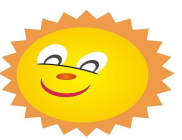 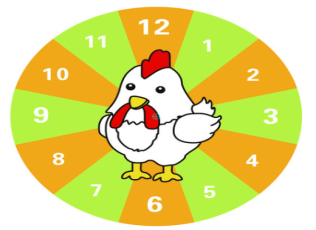 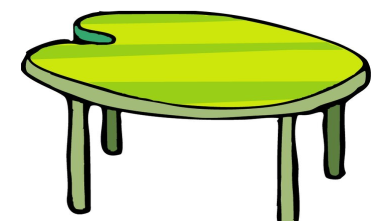 have lunch
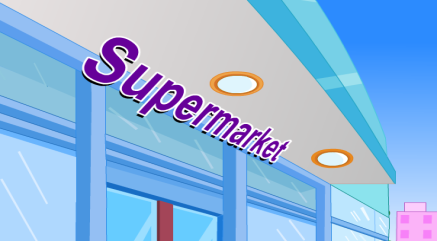 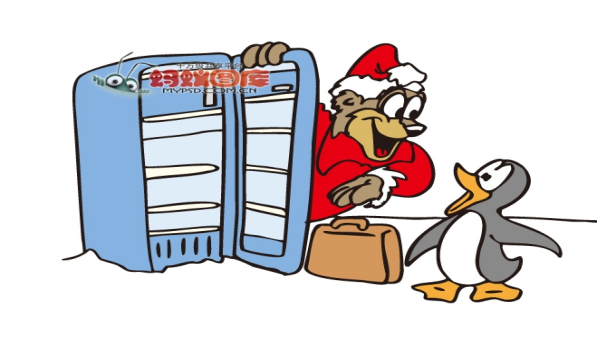 What’s for lunch?
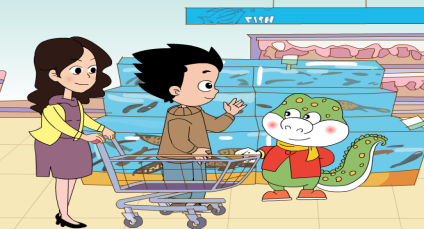 看图找食材
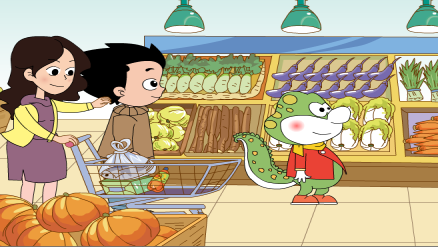 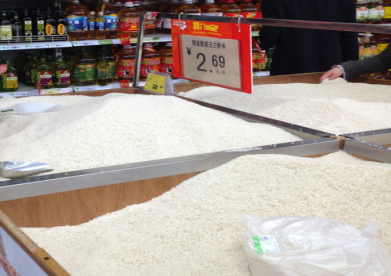 Do you like....
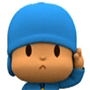 fish
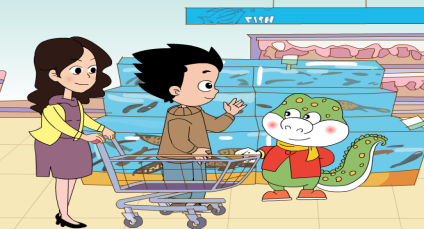 I like....
I don’t like...
Do you like....
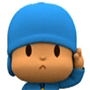 vegetables
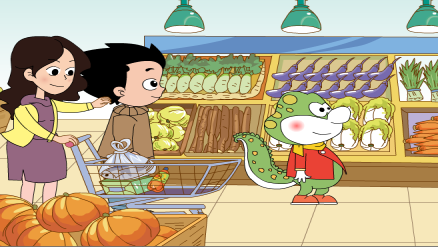 I like....
I don’t like...
Do you like....
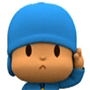 rice
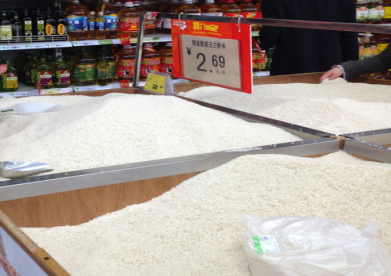 I like....
I don’t like...
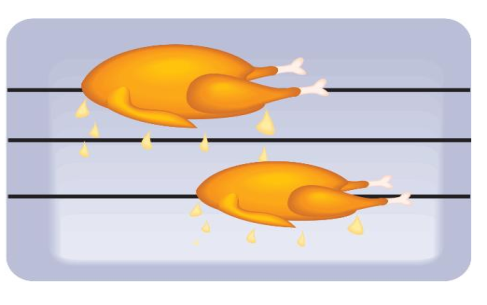 chicken
Do you like....
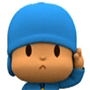 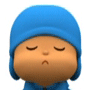 Yes,I do.
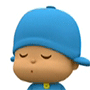 No,I don’t.
Do you like…
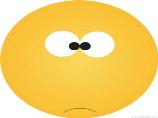 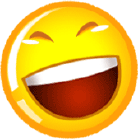 了解一下同桌的爱好
小小记者
vegetables
chicken
fish
rice
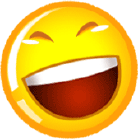 Do you like…?
Yes,I do.
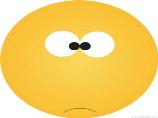 No,I don’t.
1. 和小伙伴一起设计逛超市的场景，进行会话表演，了解一下他们都喜欢什么食物。
2.预习Lesson3。